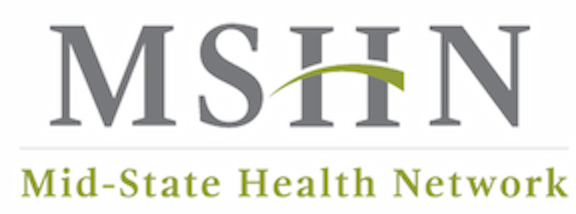 COVID-19 & Telemedicine
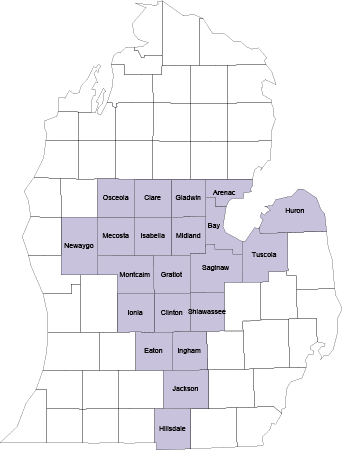 MSA Rules released March 18, 2020
MSHN website
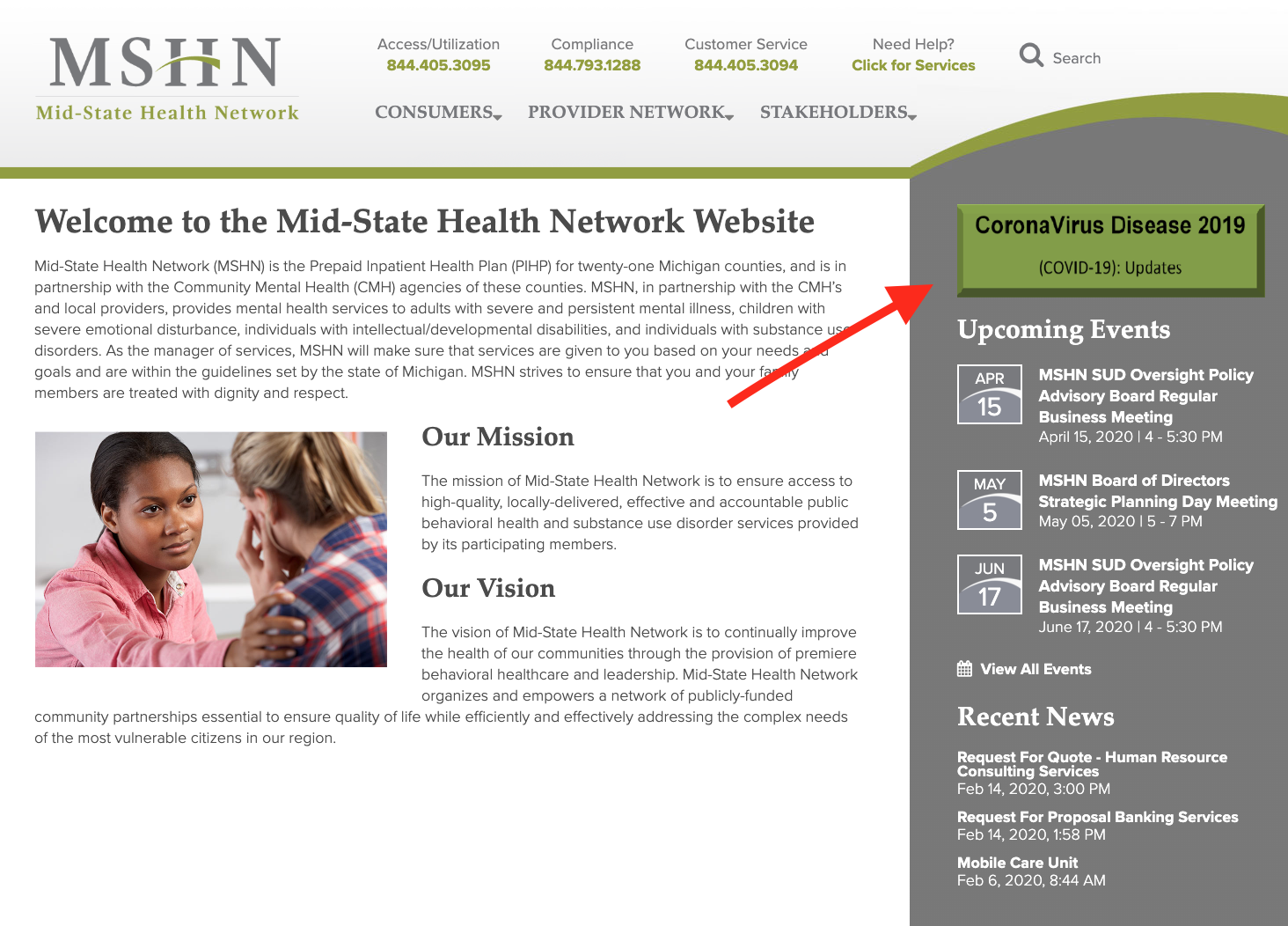 MSHN’s website: https://midstatehealthnetwork.org/
MSHN website
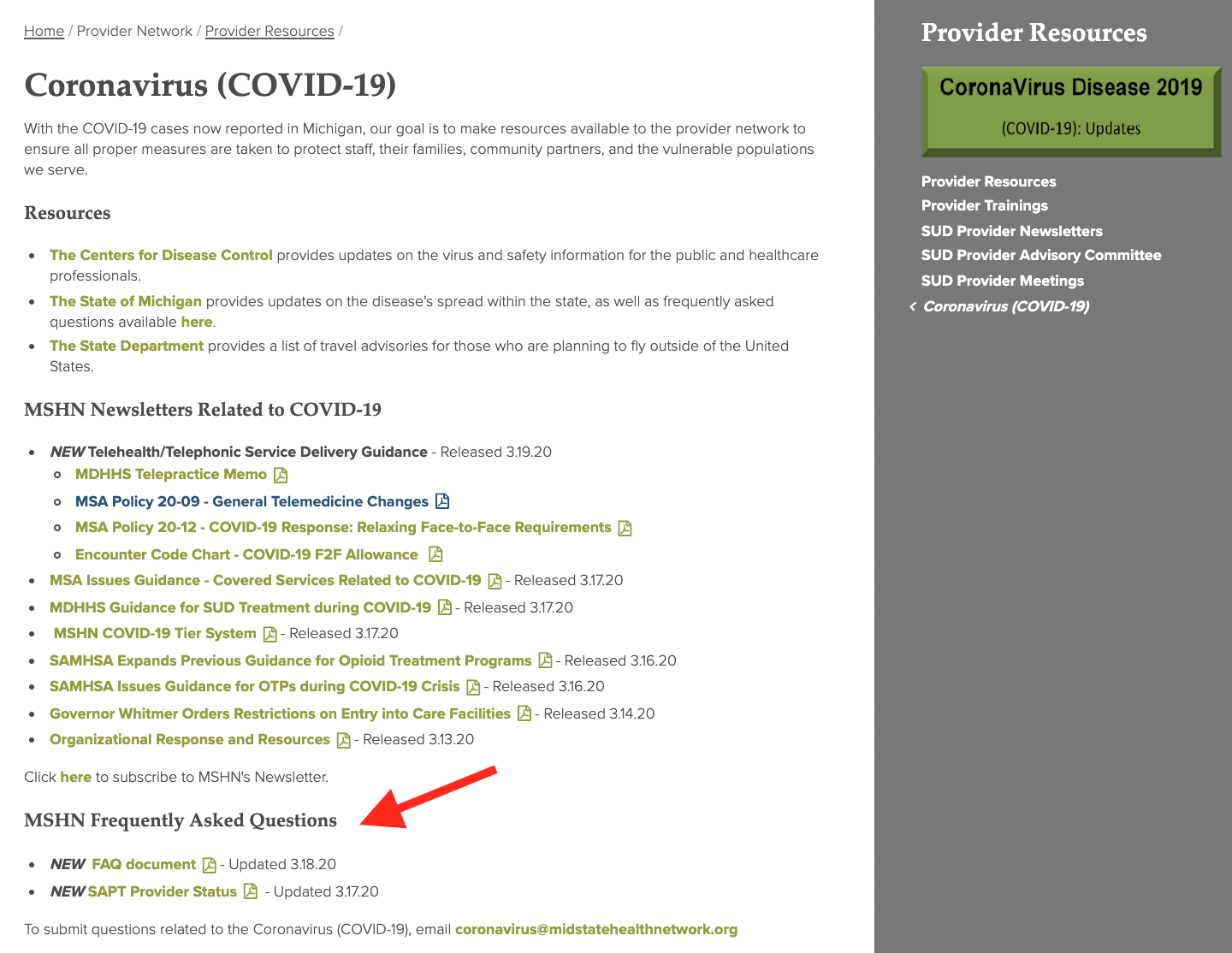 COVID-19 resource page: https://midstatehealthnetwork.org/provider-network-resources/provider-resources-1/coronavirus-covid-19
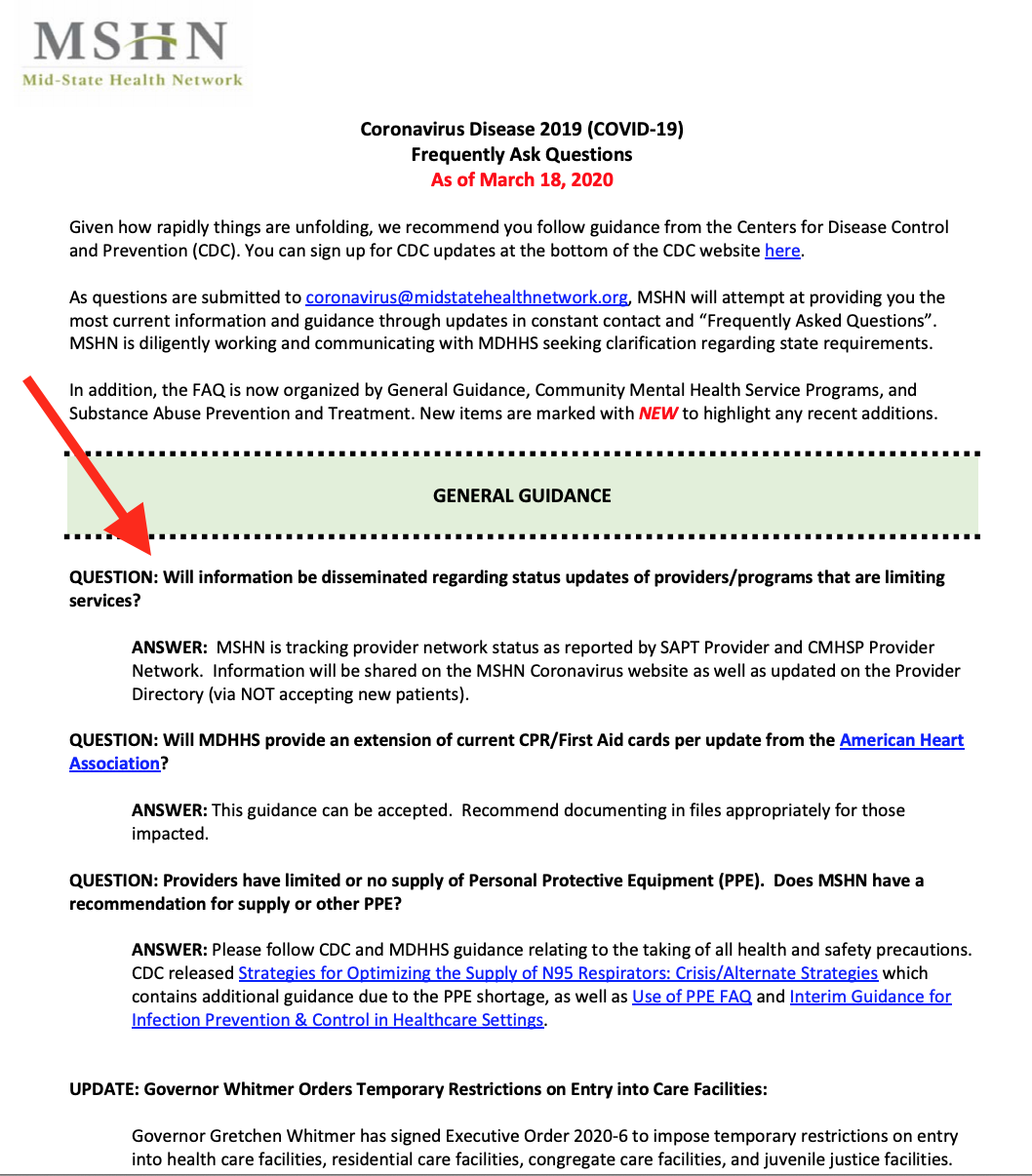 MSHN website
COVID-19 Q&A  page: https://midstatehealthnetwork.org/application/files/7815/8457/0027/FAQ_03.18.2020_6pm.pdf
MSA 20-09GeneralTelemedPolicy changesLink to policy document 20-09
Definitions & Consent
Privacy & Security
Contingency Planning:What if client is suicidal or appears to have overdosed?
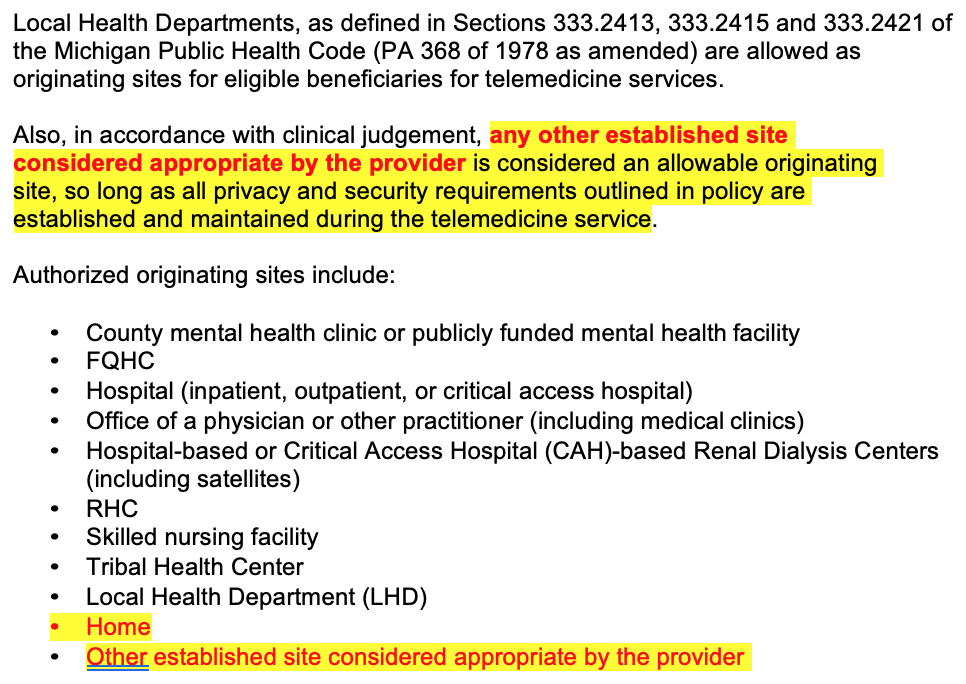 OriginatingSite(where the client is)
Distant Site (where the clinician is located)
Telemed Rates & Modifiers
Relaxing the Telemed F2F requirementMSA 20-12
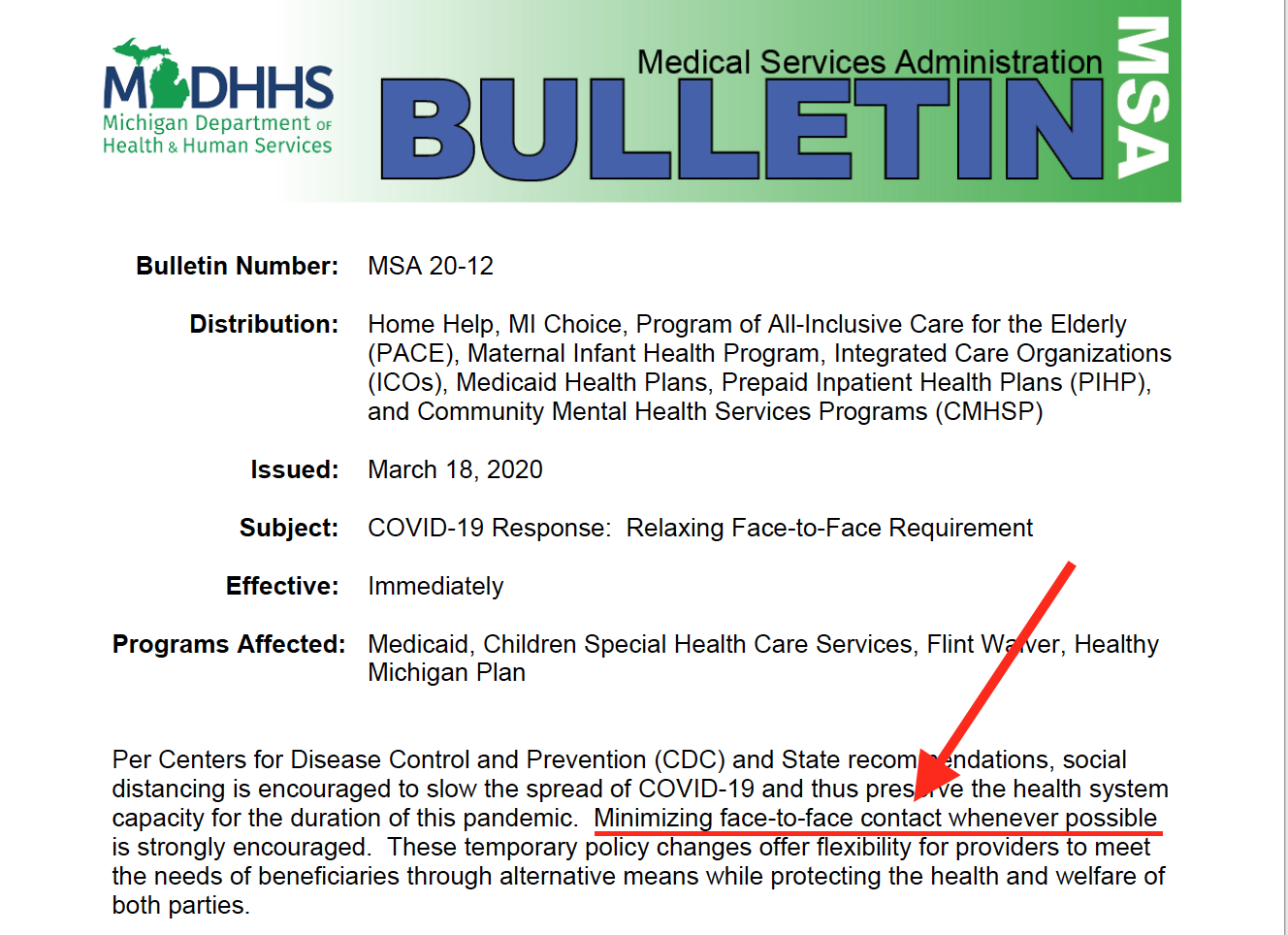 Link to MSA 20-12
Use of Telemed & Duration of this flexibility
Initial Assessments (when other parties are included)
Assessing health risk for COVID-19
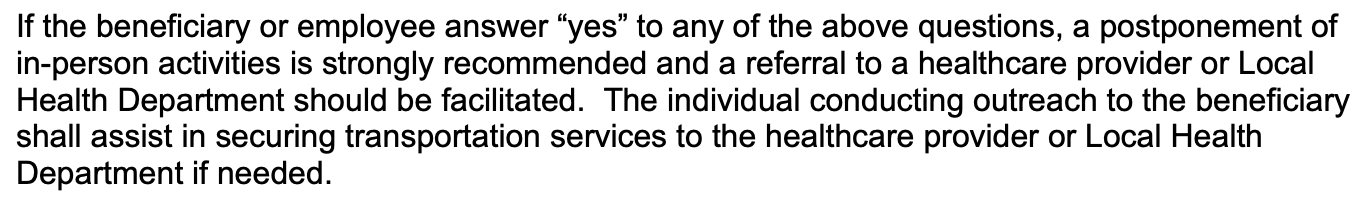 Follow up & Validation when the State of Emergency is lifted
Questions?